One More Unforgeability for Multi- and Threshold Signatures
Sela Navot & Stefano Tessaro
University of Washington
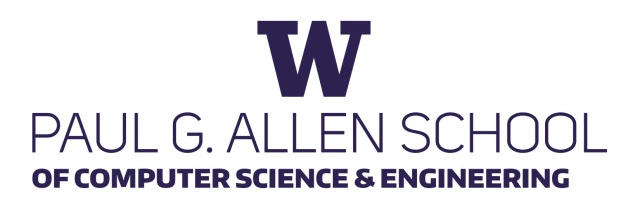 Introduction
Often strongly unforgeable
Multi- and Threshold Signatures: protocols to generate digital signatures distributively.
Example: MuSig, MuSig2, FROST, and ROAST generate Schnorr signatures.


Does strong unforgeability carry over to the MS / TS schemes?
Strongly unforgeable
Not always.
Because of interactive signing.
Corrupted signers.
Motivation
NIST / IETF standardization efforts.
“[…] with EdDSA being SUF in the conventional setting, it is useful that a threshold scheme interchangeable w.r.t. EdDSA considers a threshold notion of SUF within the claimed corruption threshold.” [NIST, 2022]
Paraphrased: TS schemes that generate SUF signatures should be SUF.
Usage in Bitcoin and blockchain ecosystems.
History of attacks abusing non-SUF signature schemes.
Can multi-signatures introduce such vulnerabilities?
Our work:What is strong unforgeability for multi- and threshold signatures?
Talk Outline
Review: existential and strong unforgeability
Multi-Signatures
Case studies
Defining strong unforgeability
Results
Threshold Signatures
Existential Unforgeability of Plain Signatures
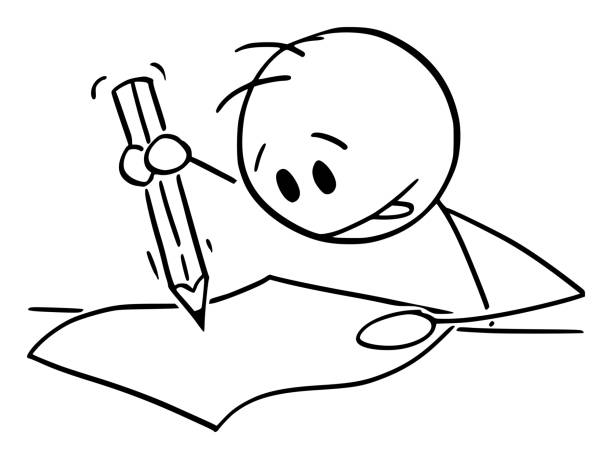 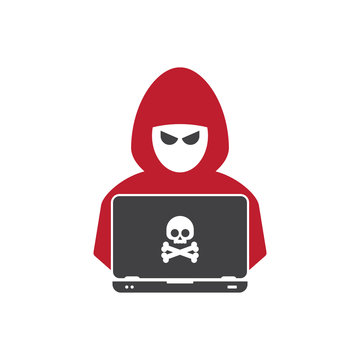 Strong Unforgeability of Plain Signatures
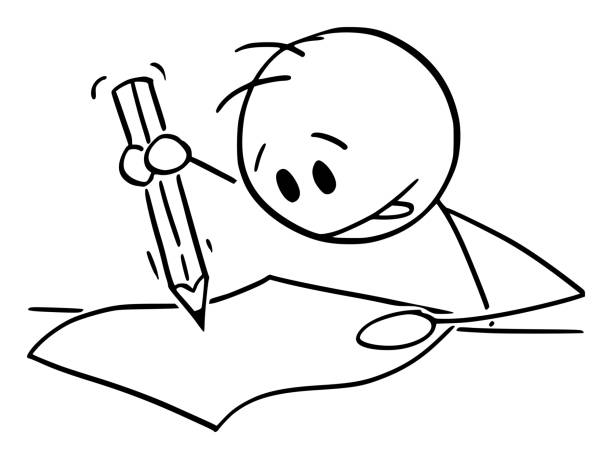 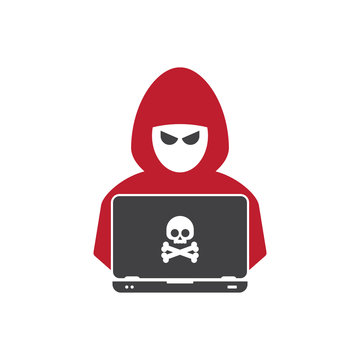 Now: Multi-Signatures
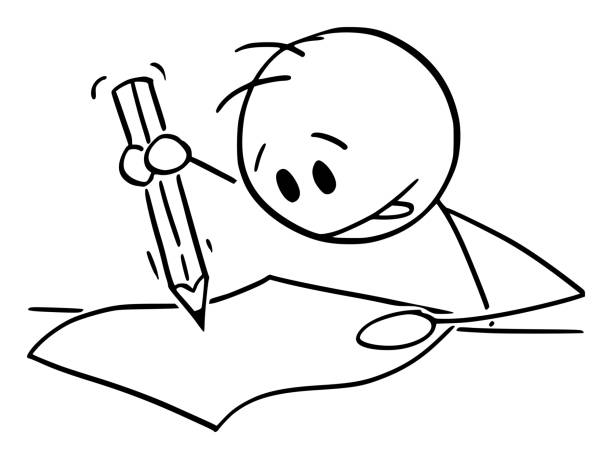 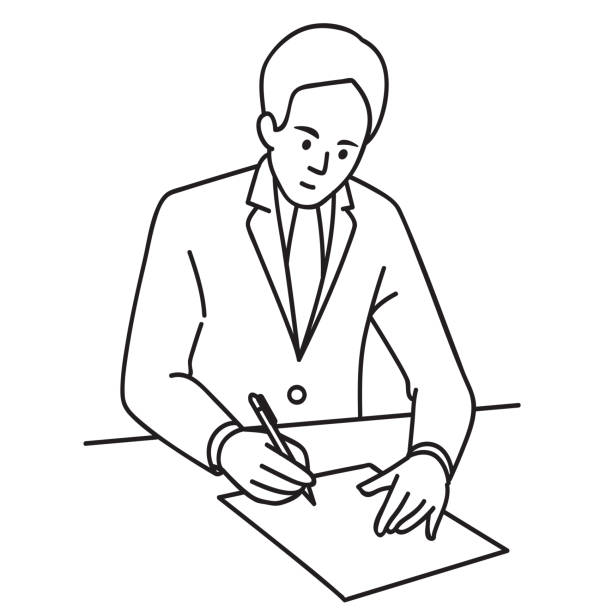 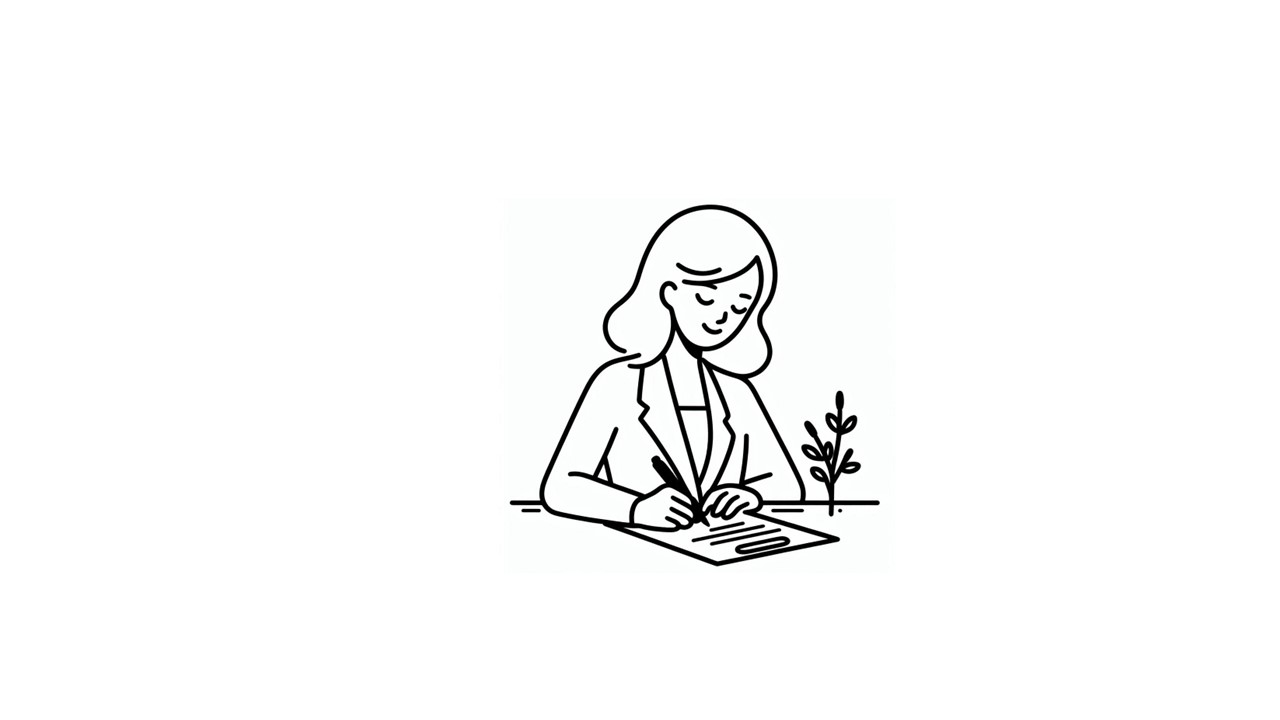 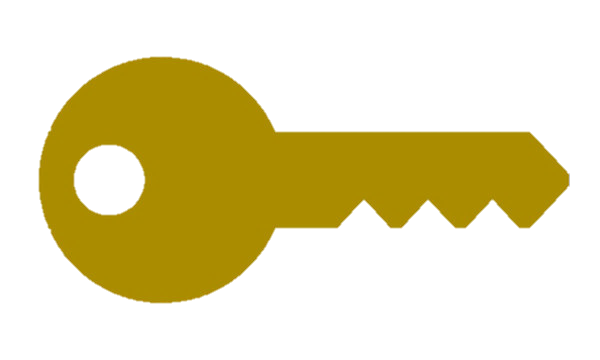 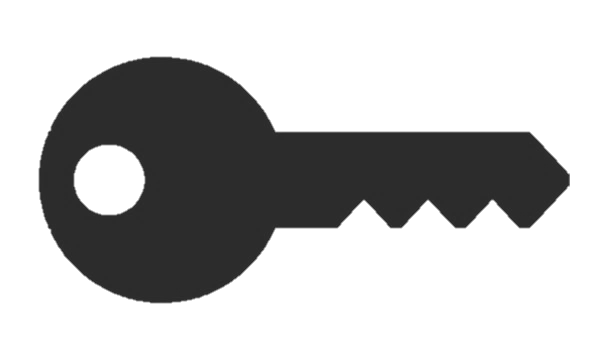 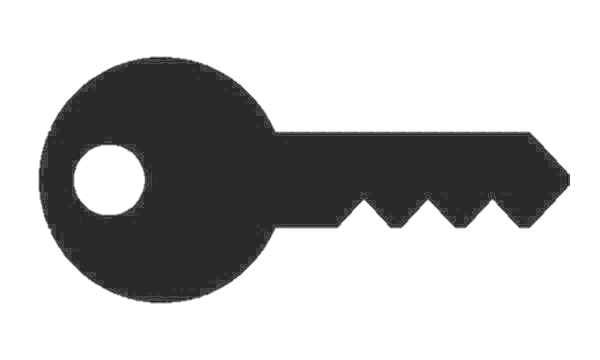 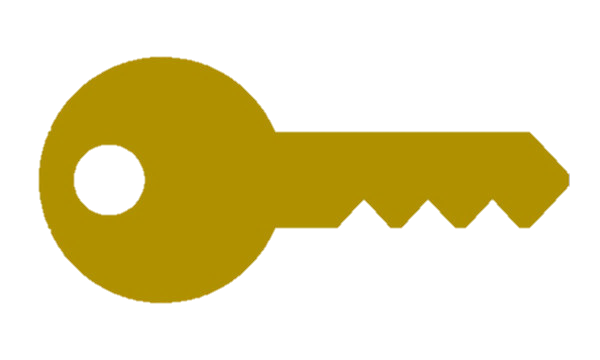 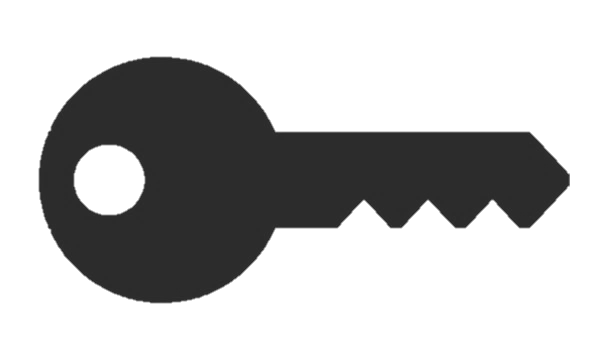 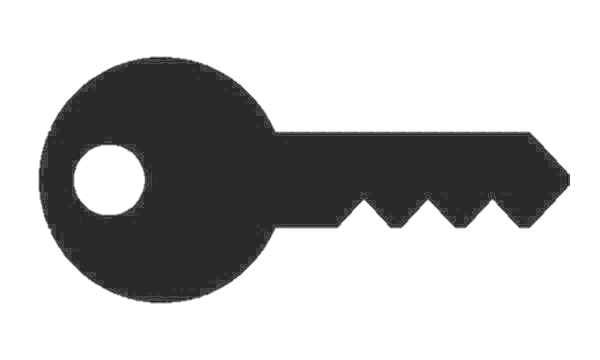 A multi-signature attests that each signer agreed to sign this message with this group of signers.
Multi-Signatures
Signers generate their own keys
Signing typically involves an interactive, multi-round protocol.
Verified w.r.t a (short) aggregate verification key.
Threat model: adversary with corrupt signers, controls communication
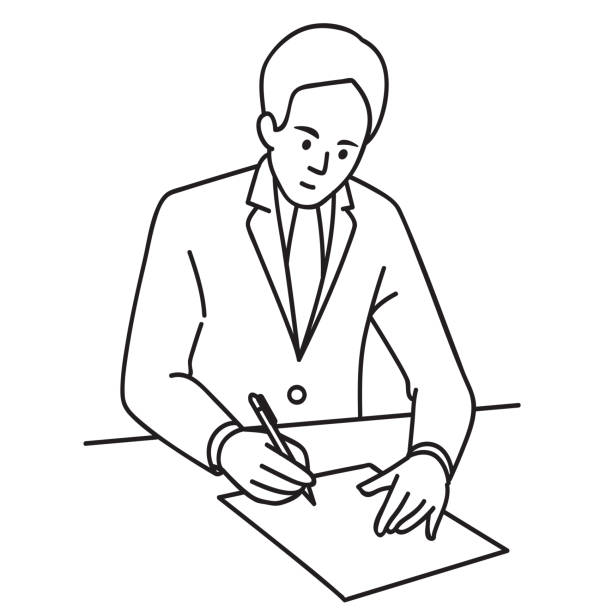 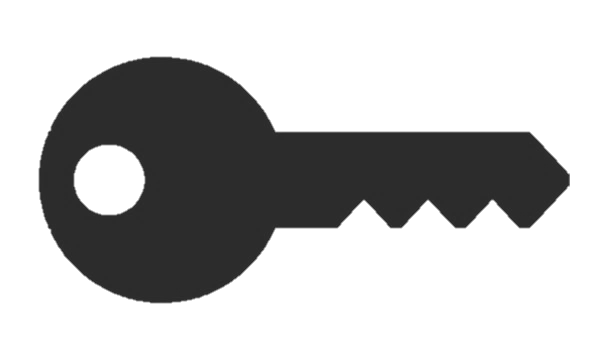 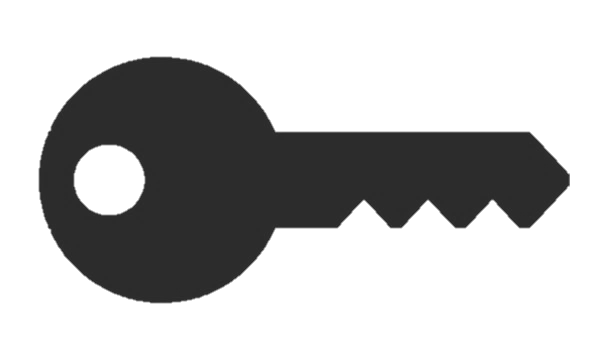 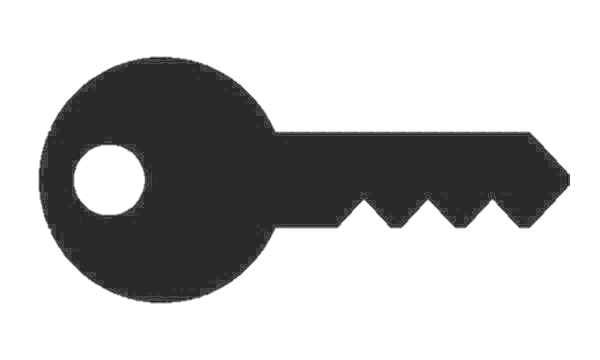 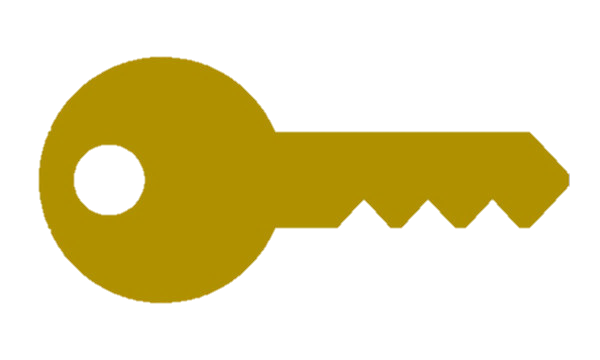 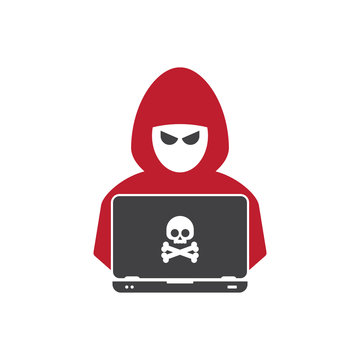 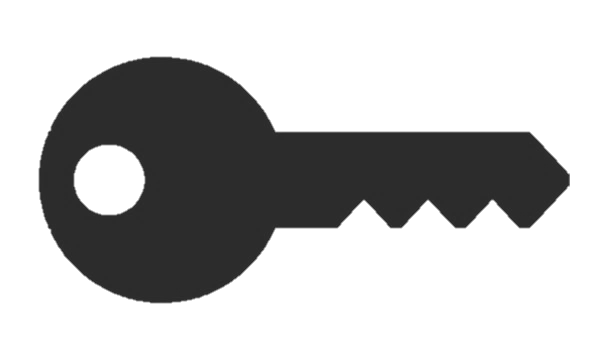 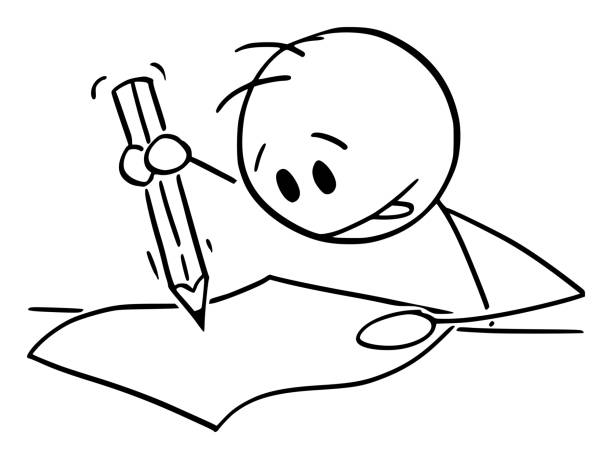 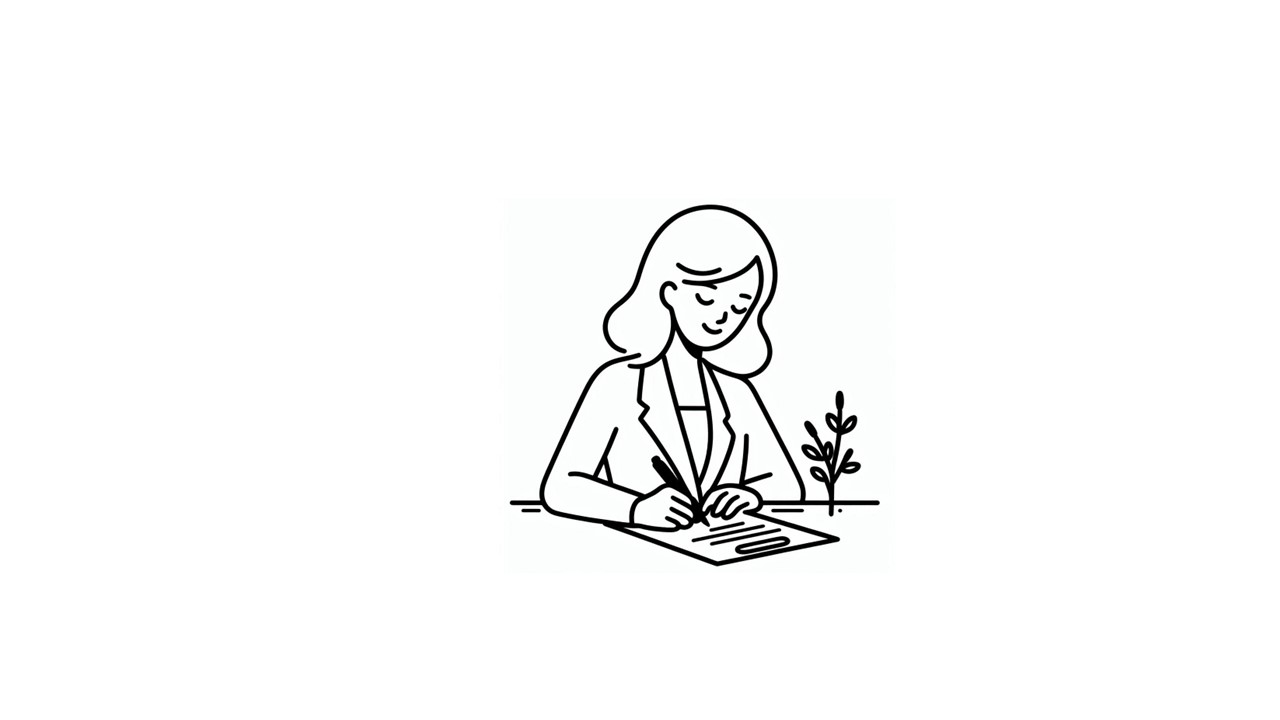 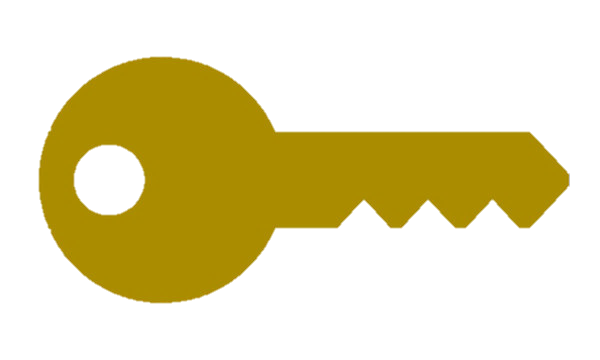 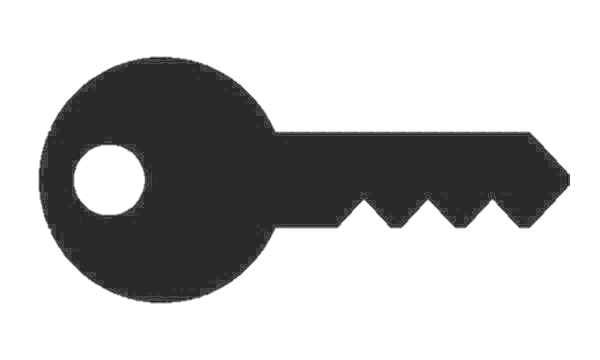 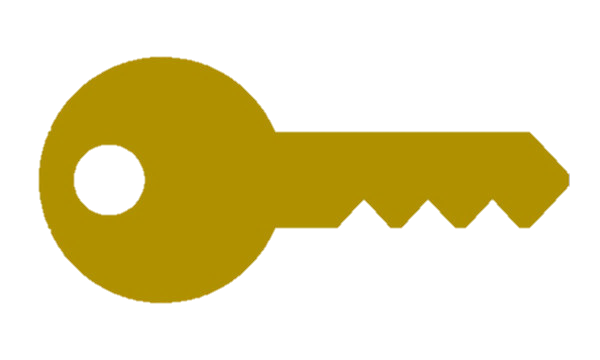 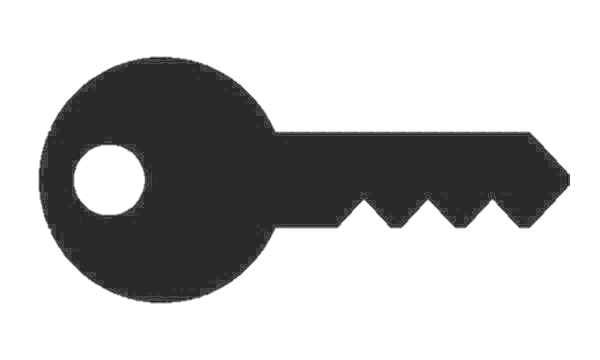 Case Study: HBMS Multi-Signatures (Bellare & Dai, 2021)
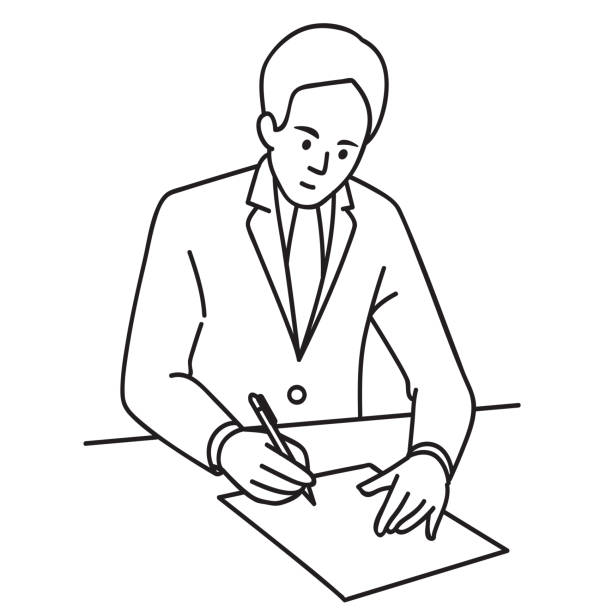 Signing: an interactive 2-round protocol
HBMS multi-signatures:
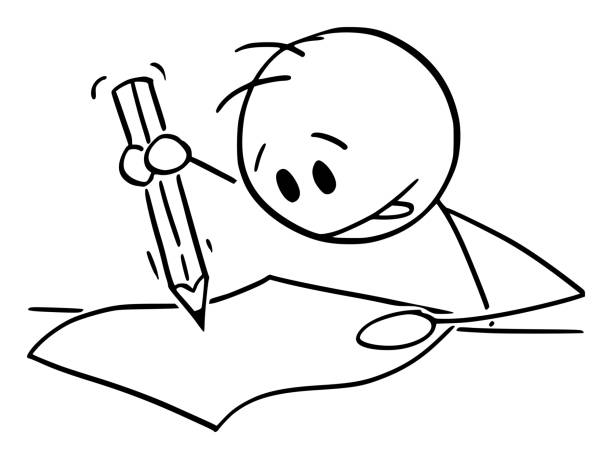 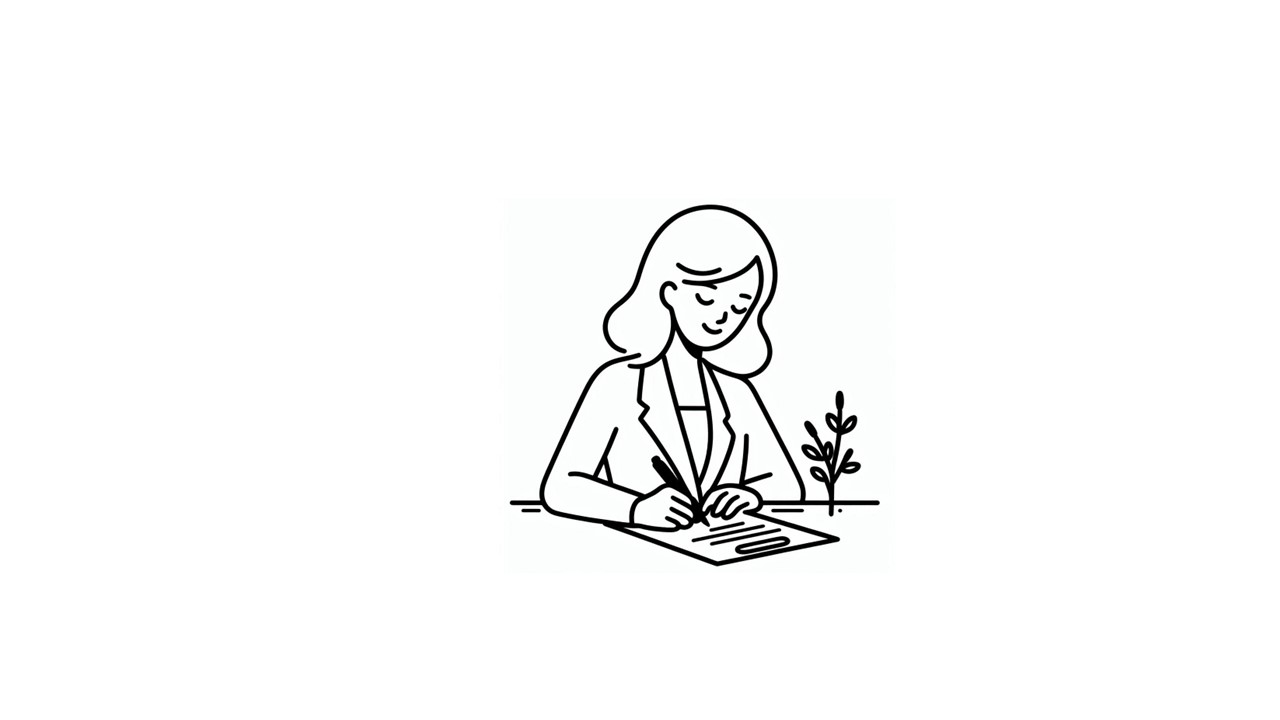 These are strongly unforgeable plain signatures!
Existentially unforgeable as a MS scheme
(DL assumption in the ROM)
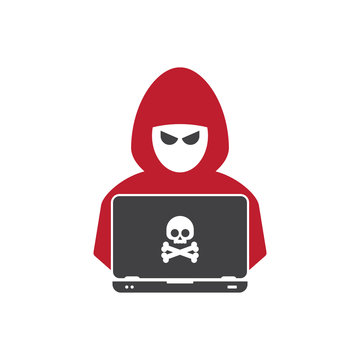 HBMS: Continued
(Using the “ROS attack” of Benhamouda et al., 2021; see our paper for attack details)
An adversary with 1 colluding signer can:
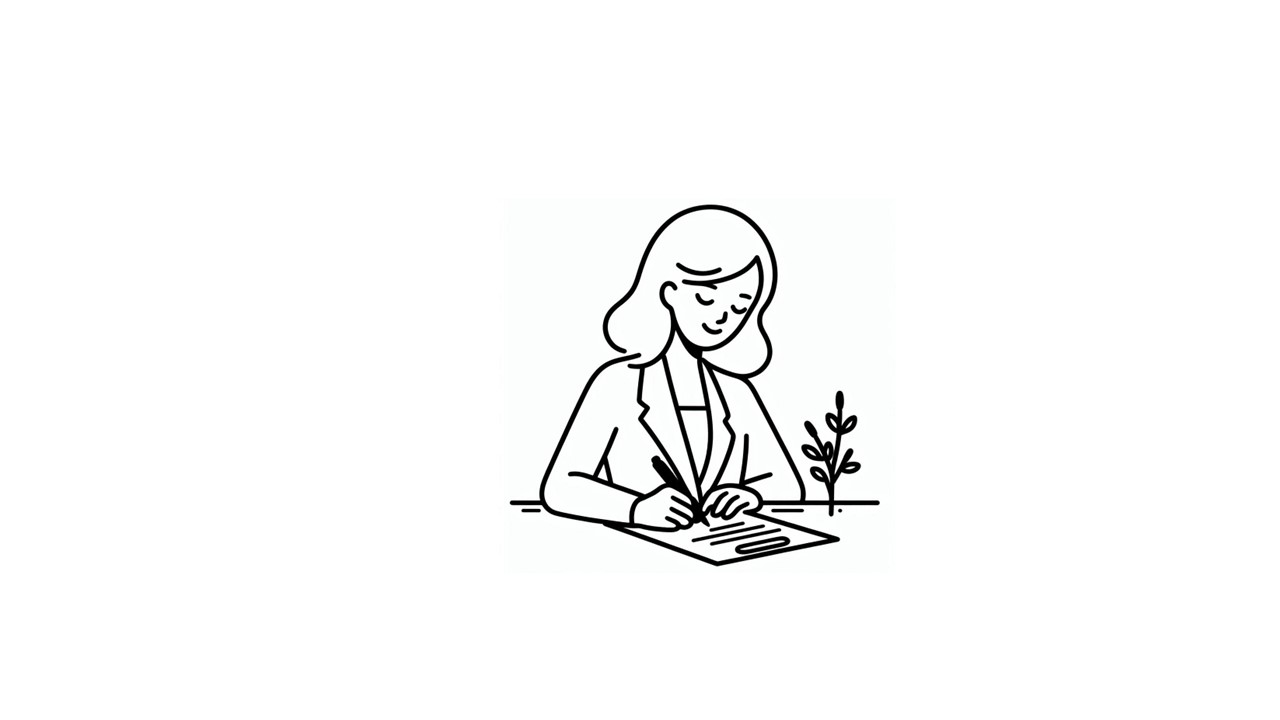 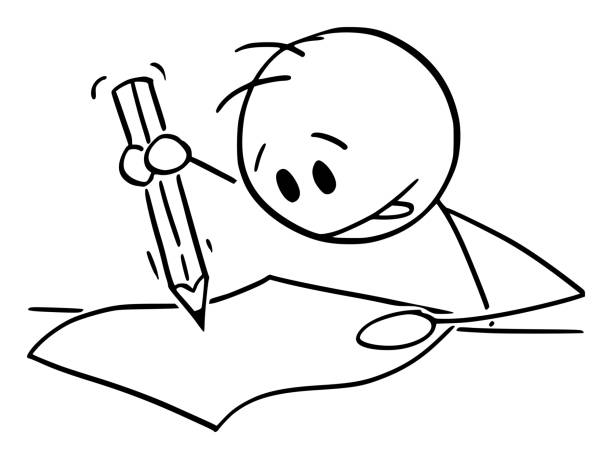 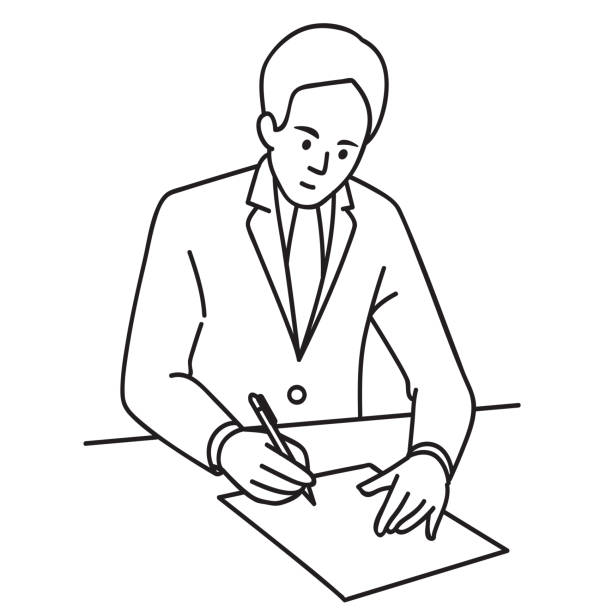 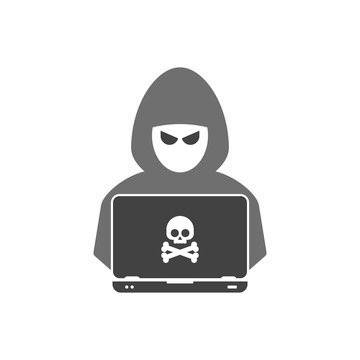 Breaks the notion of strong unforgeability.
HBMS: Summary
Produces strongly unforgeable plain signatures.
Existentially unforgeable multi-signature scheme.
Not a strongly unforgeable multi-signature scheme.
In Contrast: MuSig & MuSig2 (Maxwell et al. 2019) & (Nick et al., 2021)
Resist the attack against HBMS.
Appear to satisfy a notion of strong unforgeability.

To prove that, we need to define SUF for multi-signatures.
Unforgeability of Multi-Signatures
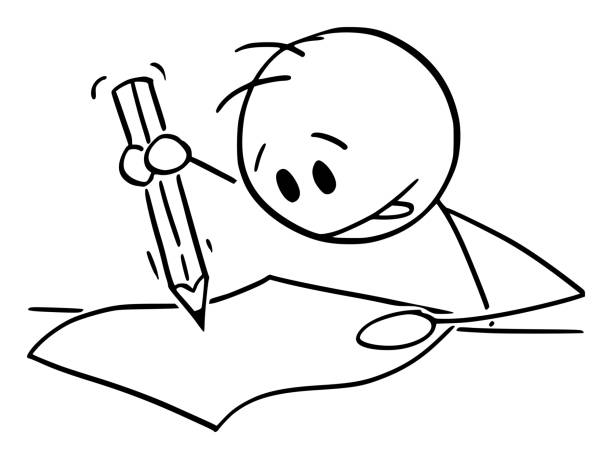 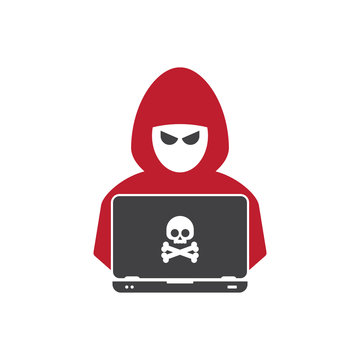 Signature share
Signature share
Note: sessions can happen concurrently!
Adversary’s Goal: Forge a multi-signature.
Unforgeability of Multi-Signatures
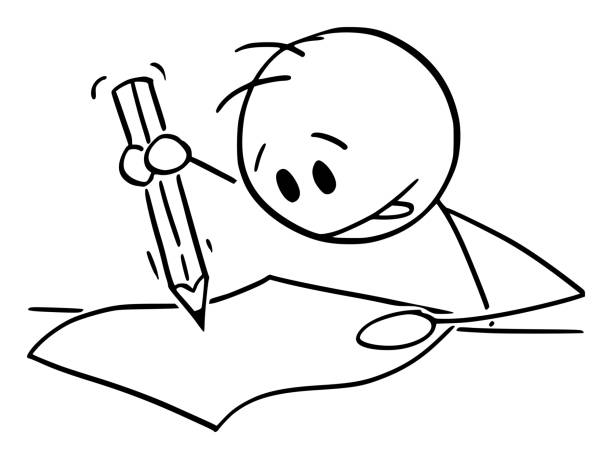 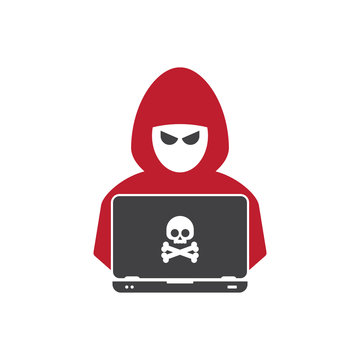 Strong Unforgeability for plain signatures: Alternative Notion
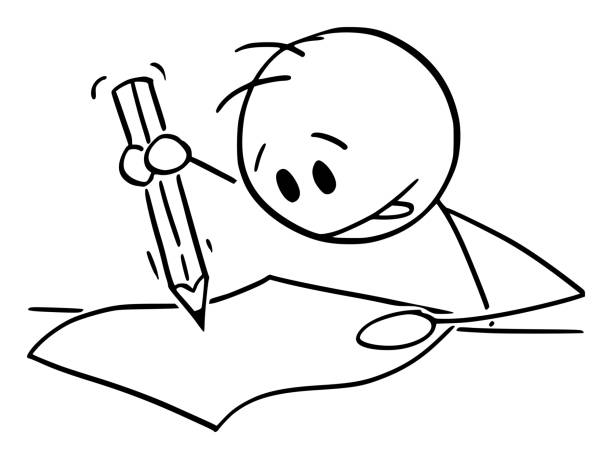 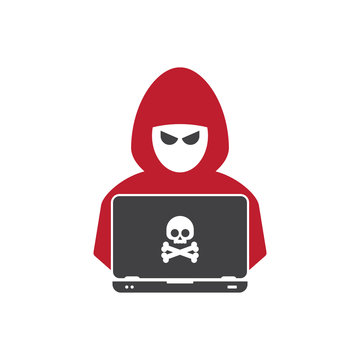 SUF for Multi-Signatures via One more unforgeability
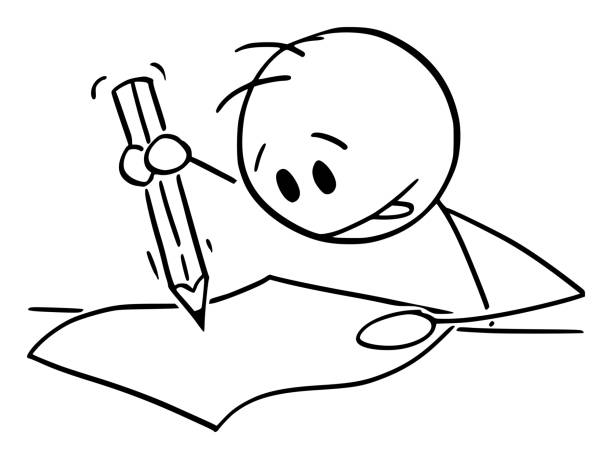 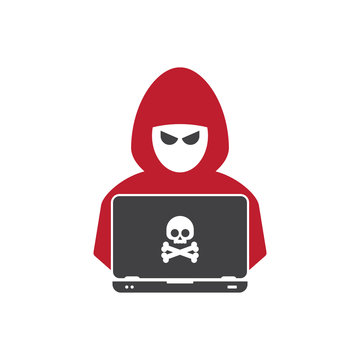 Multi-Signatures: Results
HBMS and mBCJ: OMUF is broken in poly-time using an ROS attack (Benhamouda et al. 2021).
MuSig and MuSig2: OMUF proof is nearly identical to existential unforgeability proof.
Now: Threshold-Signatures
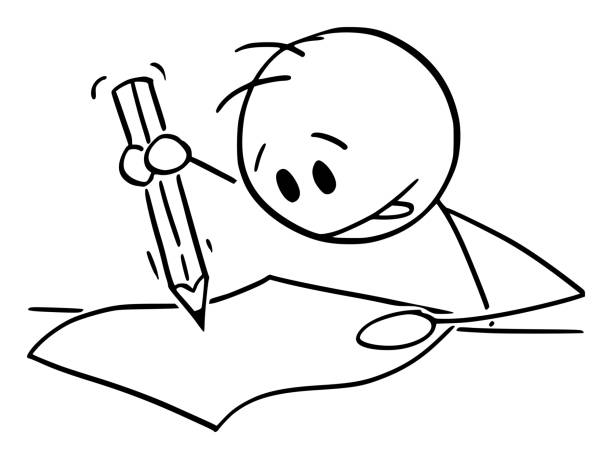 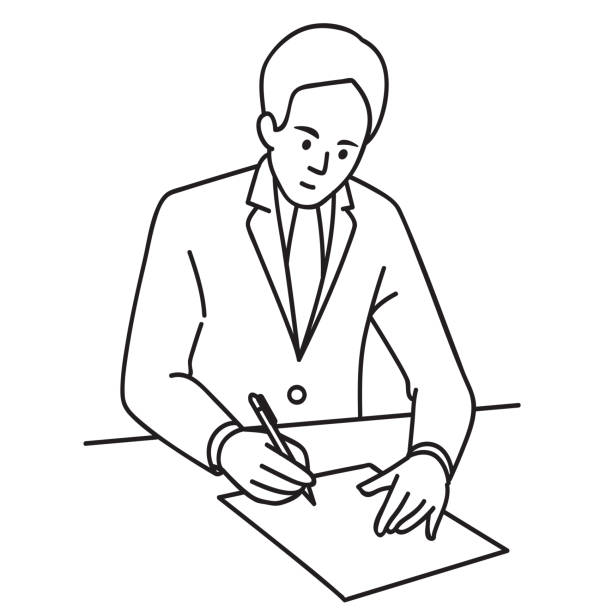 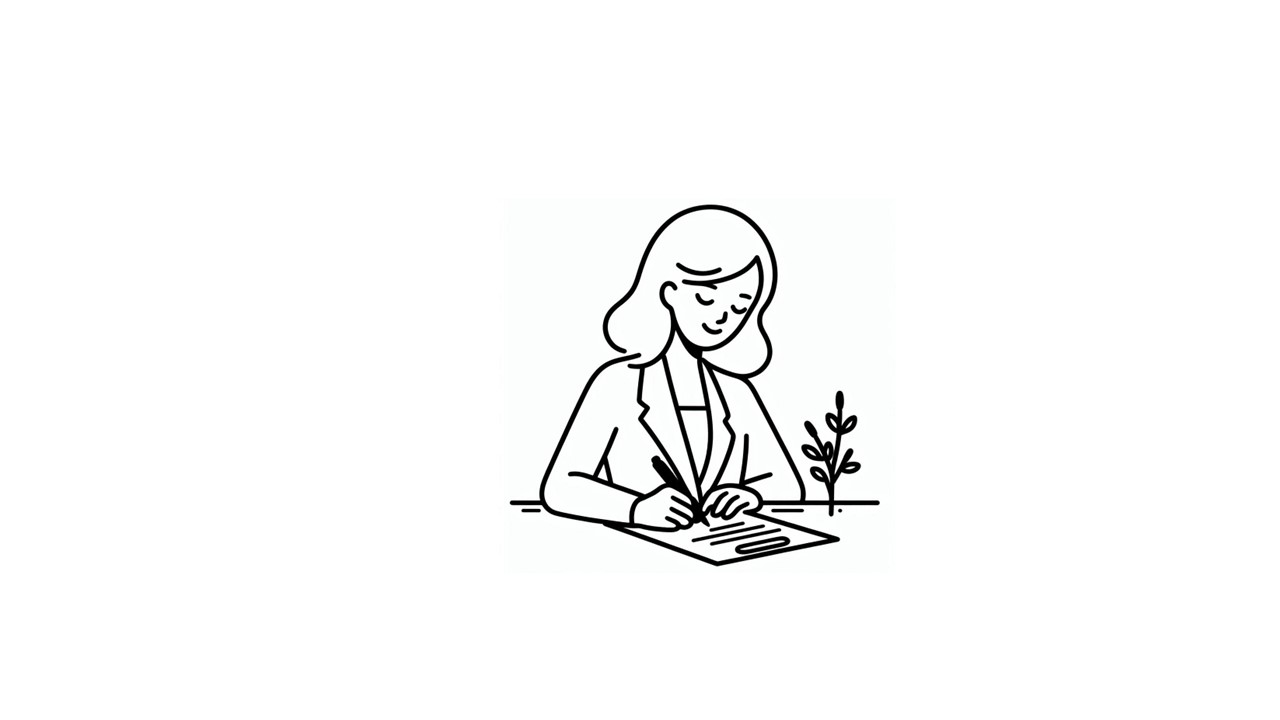 Signing Protocol
Signature
Unforgeability of Threshold Signatures
Many existential unforgeability definitions, some complexities.
More than one honest signers
Static vs. adaptive security
DKG vs. idealized key generation
Strong Unforgeability?
Bellare et al. (2022) define SUF for a limited class of FROST-like schemes.
Can we define strong unforgeability in a more generic way?
One-More Unforgeability!
Threshold Signatures: Results
When restricted to schemes where the existing SUF definition applies:
Implies
Not implies
SUF of Bellare et al. (Crypto 2022)
Our main OMUF definition
Consequently, FROST (Komlo & Goldberg, 2020) satisfies one-more unforgeability.
ROAST (Ruffing et al., 2022) does not satisfy one-more unforgeability.
Summary
MS / TS schemes that generate strongly unforgeable plain signatures are not always strongly unforgeable.
One-More Unforgeability is a useful way to model strong unforgeability.
Thank You!
Full paper: https://eprint.iacr.org/2024/1947